Антонимы
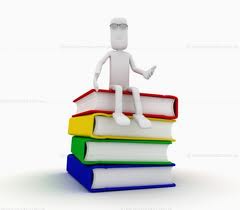 Дорогие ребята! 
Сегодня на уроке вы познакомитесь с новым понятием — антонимы.
Вам предстоит научиться находить антонимы в предложениях и подбирать антонимы к указанным словам. Мы будем группировать антонимы по общему смысловому признаку, самостоятельно подбирать пары слов с противоположным значением. Вы убедитесь, как велики выразительные возможности антонимов.
Наверное, вам известно стихотворение  Сергея Михалкова о двух упрямых баранах, встретившихся на мосту. Никто из этих упрямых животных не захотел уступить дорогу, потому оба и утонули.
Бараны
 По крутой тропинке горной
 Шёл домой барашек чёрный
 И на мостике горбатом
 Повстречался с белым братом.
 И сказал барашек белый:
 «Братец, вот какое дело:
 Здесь вдвоём нельзя пройти —
 Ты стоишь мне на пути».
 Чёрный брат ответил: «Ме-е,
 Ты в своём, баран, уме-е?
 Пусть мои отсохнут ноги,
Не сойду с твоей дороги!»
 Помотал один рогами,
 Уперся другой ногами...
 Как рогами ни крути,
 А вдвоём нельзя пройти.
 Сверху солнышко печёт,
 А внизу река течёт. 
 В этой речке утром рано
 Утонули два барана. 
(С. Михалков.)
Печальная история, не правда ли?






    Мы напомнили вам об этом потому, что в русском языке есть слова, очень похожие на упрямых барашков — это антонимы.
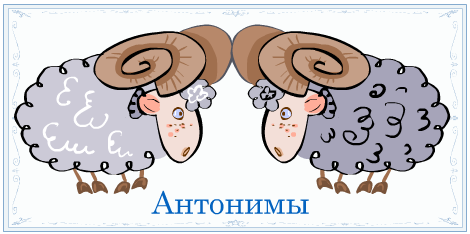 Слова одной и той же части речи с противоположным лексическим значением называются антонимами.
    Враг — друг, жара — холод, сильный — слабый, любить — ненавидеть.





       Прямая                                 Кривая
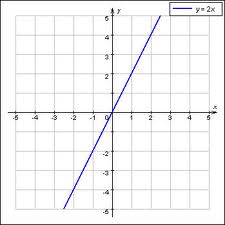 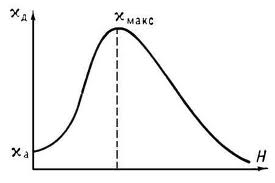 Сладкий                              Кислый





      Жара                                      Холод
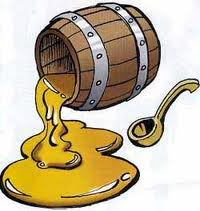 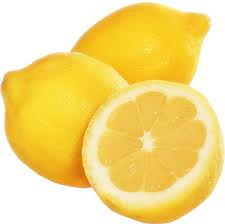 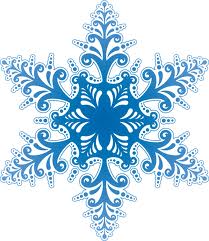 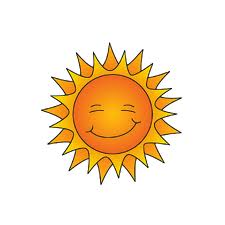 Свидетельство о рождении слова «антоним»
Слово антоним пришло к нам из Греции и образовано оно от приставки анти, что значит «против» и слова онима — «имя». Так получилось слово «антоним».
Антонимы-помощники
Отгадать загадку вам помогут антонимы.

 Бывает он в холод, 
 Бывает он в зной, 
 Бывает он добрый, 
 Бывает он злой. 
 В открытые окна 
 Нежданно влетит, 
 То что-то прошепчет, 
 То вдруг загудит, 
 Притихнет, умчится, 
 Примчится опять, 
 То вздумает по морю 
 Волны гонять… 

Угадайте, что это.
Так ли легко подобрать к слову антоним? Являются ли, например, антонимами слова узкий и печальный, ведь они разные по лексическому значению?
Конечно, эти слова не антонимы. Значения слов-антонимов не просто разные, они противопоставлены по какому-то общему признаку. Правило подбора антонимов простое: найди общее, чтобы противопоставить.
У слова узкий есть антоним — широкий. В лексическом значении обоих слов (узкий — широкий) есть общее значение размера, потому возможно противопоставление.
Общее в значении слов жара, холод — температура, но в одном случае температура высокая, а в другом — низкая. В этом разница их лексического значения. 
А что общего у слова, обозначающего настроение человека (печальный), и слова определяющего размер, величину (узкий)? Ничего!
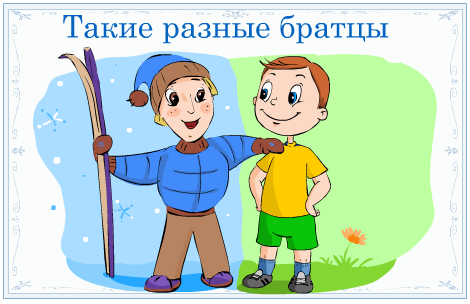 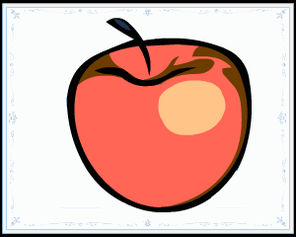 Тренажёр. Антонимы
У прохожих на виду
Висело яблоко в саду.
Hу кому какое дело?
Просто яблоко висело.
Только Конь сказал, что низко.
А мышонок - высоко.
Воробей сказал, что близко,
А Улитка - далеко.
А Теленок озабочен
Тем, что яблоко мало.
А Цыпленок - тем,
Что очень велико и тяжело.
А Котенку все равно:
- Кислое - зачем оно?
- Что вы? - шепчет Червячок,
- Сладкий у него бочок.
Тренажёр. Антонимы
Скажу я слово 
Высоко, 
 А ты ответишь? 	…
Скажу я слово 
Далеко, 
 А ты ответишь? 	…
Скажу тебе я слово 
Трус, 
 Ответишь ты... 	…
Теперь начало 
 Я скажу, — 
 Ну, отвечай! 	             …
Использование антонимов в речи
Как и синонимы, антонимы широко используются для усиления образности нашей речи.
Так, на противопоставлении построены многие пословицы и поговорки.
Близко, да склизко; далеко, да легко.
Дружба от вражды близко живёт.
Горько не вечно, а сладко не бесконечно.
Начало хорошее, да конец плохой.
Авторы используют антонимы для создания контраста  в литературно-художественных произведениях. 
Врага уничтожить — большая заслуга,
Но друга спасти — это высшая честь.
(А.Т. Твардовский.)
 Интересны названия произведений литературы, которые строятся на использовании антонимов: «Война и мир», «Живые и мёртвые», «Маленькая хозяйка большого дома».
Что такое оксюморон
В русской речи существует особый приём, построенный на употреблении слов с противоположным значением, — оксюморон.
Поразительно, но при этом рядом оказываются слова несовместимые, противоречащие друг другу, часто — слова-антонимы. При этом противоположные слова сливаются в единое значение: горькая сладость судьбы, звонкая тишина осени, сладкая боль счастья.
Вы, конечно, почувствовали особую силу воздействия на читателя и глубинный смысл таких словосочетаний.
В большом сердце и далёкое близко.
Тренажёр. АнтонимыЗакончите пословицы, подобрав к выделенным словам антонимы.
Хорошо беречь …  денежку на чёрный день. 
 Глупый осудит,  …     рассудит. 
 Легко найти счастье, а  …    ещё легче. 
 Наперёд не узнаешь, где …     , где потеряешь. 
 Не отведав горького, не поймёшь …  . 
 Не видав горя, не узнаешь и …  .
Проверь себя. Антонимы
Закончите предложения словами-антонимами. 
        Бармалей злой, а Айболит ….  . 
         Кощей Бессмертный страшный, а Василиса Прекрасная ….  . 


 Баба-яга старая, а Елена Премудрая …  .
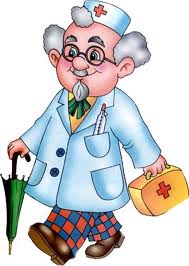 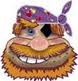 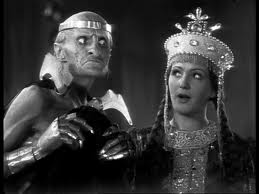 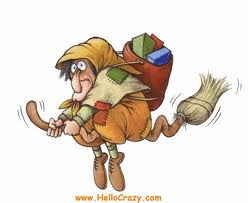 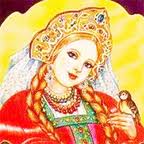 Проверь себя. Слова-антонимы
Укажите в пословицах антонимы. 
Добрый жёрнов всё смелет, плохой сам смелется. 
Глупый киснет, а умный всё промыслит. 
Каждому добрый, а себе злой. 
Кто не пробовал горького, не оценит и сладкого.
Специальных словарей антонимов русского языка долгое время не было. В толковых словарях при объяснении значения слов лишь иногда приводились антонимические сравнения.
Словари антонимов фиксируют и объясняют слова с противоположными лексическими значениями. Слова в словаре расположены парами. Иногда значение каждого из противоположных слов толкуется с помощью краткого определения, приводятся примеры из художественной и научно-популярной литературы. При определении значений учитывается многозначность слов.
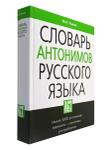 В «Словаре антонимов русского языка» М.Р. Львова под редакцией Л.А. Новикова (М., 1978) словарная статья, посвящённая антонимической паре «долгий — короткий», выглядит так:
Долгий — короткий
Долгие вечера — короткие вечера. Долгий разговор — короткий разговор. 
Долог летний день, да коротка неделя. А месяц мелькнёт, и не заметишь. (Лаптев, Заря). 
Не тем час дорог, что долог, а тем, что короток. (Пословица). 
Он верит: для его солдат и долгий путь вперёд короче кроткого пути назад. (К. Симонов, Суворов.)
Долгий — краткий (см.)
Продолжительный — краткий (см.)
Долго — коротко (см.)
Убедитесь сами, воспользовавшись словарём антонимов на сайте Грамота.ру, как много антонимов у слова радость.
http://www.gramota.ru/slovari/info/lv/
Подберите слова, противоположные по лексическому значению.
1.  Горе — … 
2.  Молодой — … 
3.  Лето — … 
4.  Богатый — … 
5.  Плохо — … 
6.  Верх — … 
7.  Глупый — … 
9.  Любить — …
Важный вывод
Звучание	            Значение
Омонимы	совпадает	           не совпадает
Синонимы	не совпадает	совпадает
Антонимы	не совпадает	не совпадает 

     Среди множества слов родного языка вы научились находить слова однозначные и многозначные, омонимы, синонимы и антонимы. Иногда сделать это непросто, но вам готовы помочь в этом словари. 
http://www.gramota.ru/slovari/